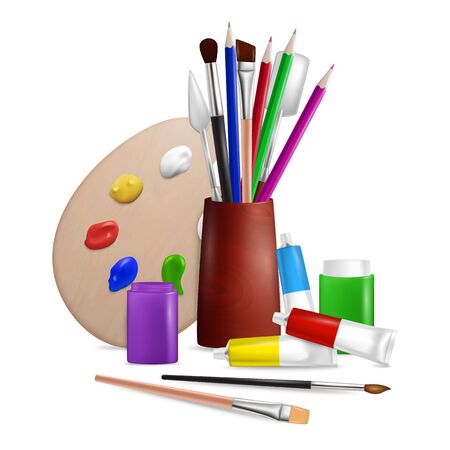 Анализ организации и проведения школьного, муниципального, регионального этапов ВсОШ  по искусству,мониторинг ОМОпредметной области Искусство в 2020-2021 учебном годуметодист предметной области «Искусство»кафедры предметных областейКОГОАУ ДПО ИРО Кировской областиБанникова Светлана Владимировна
Распоряжением министерства образования Кировской области       от 10.02.2020 № 130 утверждено Положение о единой региональной методической службе в системе образования Кировской области
Цель деятельности методического объединения
создание единого образовательного пространства для повышения профессиональной компетентности педагогических работников образовательных организаций региона в соответствии с требованиями ФГОС и профессиональных стандартов, устранение индивидуального дефицита компетенций педагогов
Состав методического объединения обязан:
–  участвовать в заседаниях методического объединения;
–  знать требования ФГОС и профессиональных стандартов;
– стремиться к повышению уровня профессионального мастерства, обеспечивающего высокое качество образования; 
– соблюдать правовые, нравственные и этические нормы, следовать требованиям профессиональной этики;
- нести ответственность за принятие и выполнение решений, входящих в компетенцию объединения и не противоречащих законодательству Российской Федерации
Действующая нормативная база по предмету «Искусство»
1. Федеральный Закон от 29.12.2012 № 273-ФЗ «Об образовании в Российской Федерации»; 
2. КОНЦЕПЦИЯ преподавания предметной области «Искусство» в образовательных организациях Российской Федерации, реализующих основные общеобразовательные программы от 30.12.18 г.
3. Примерная основная образовательная программа основного общего образования (протокол от 8 апреля 2015 г. № 1/15, fgosreestr.ru); 
4. Федеральный государственный образовательный стандарт OOO (приказ МОиН РФ № 1897 – раздел III п.18.2.2) 
5. Федеральный базисный учебный план и примерные учебные планы для образовательных учреждений Российской Федерации, реализующих программы общего образования.
6. Федеральный компонент государственных образовательных стандартов общего образования, утвержденный приказом Министерства образования Российской Федерации от 05.03.2004 № 1089 «Об утверждении федерального компонента государственных образовательных стандартов начального общего, основного общего и среднего (полного) общего образования» (далее - ФКГОС) (для VIII-XI (XII) классов); 
7. Федеральный государственный образовательный стандарт основного общего образования, утвержденный приказом Министерства образования и науки Российской Федерации от 17.12.2010 № 1897 (ФГОС основного общего образования);
8. Приказ Минпросвещения России № 766 от 23.12.2020 года "О внесении изменений в Федеральный перечень учебников , допущенных к использованию при реализации имеющих государственную аккредитацию образовательных программ начального общего, основного общего, среднего общего образования организациями, осуществляющими образовательную деятельность, утверждённый Министерством просвещения РФ от 20 мая 2020 года № 254".
Учебники, исключённые из ФПУ, могут быть использованы до 31 мая 2023 года.
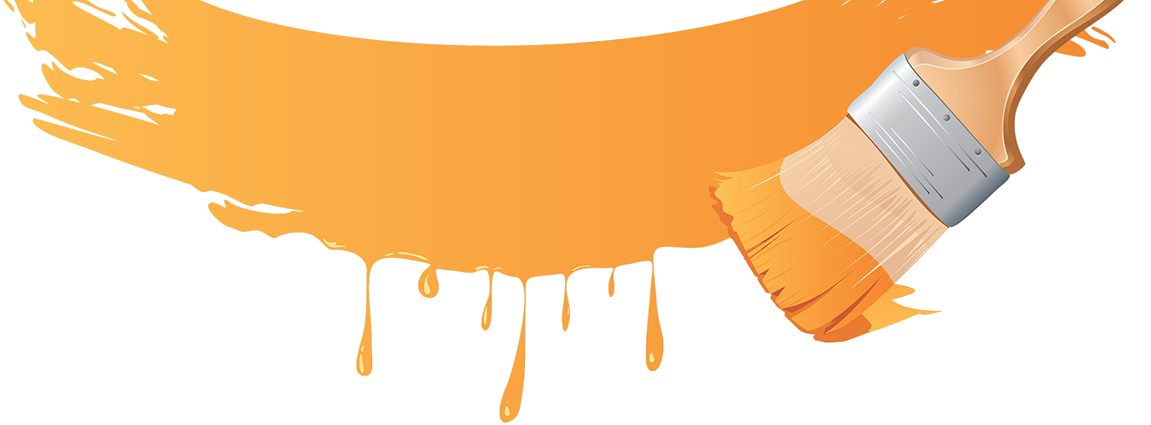 Концепция преподаванияпредметной области «Искусство»
Цель: улучшить содержание предметной области «Искусство» 
на всех уровнях общего образования
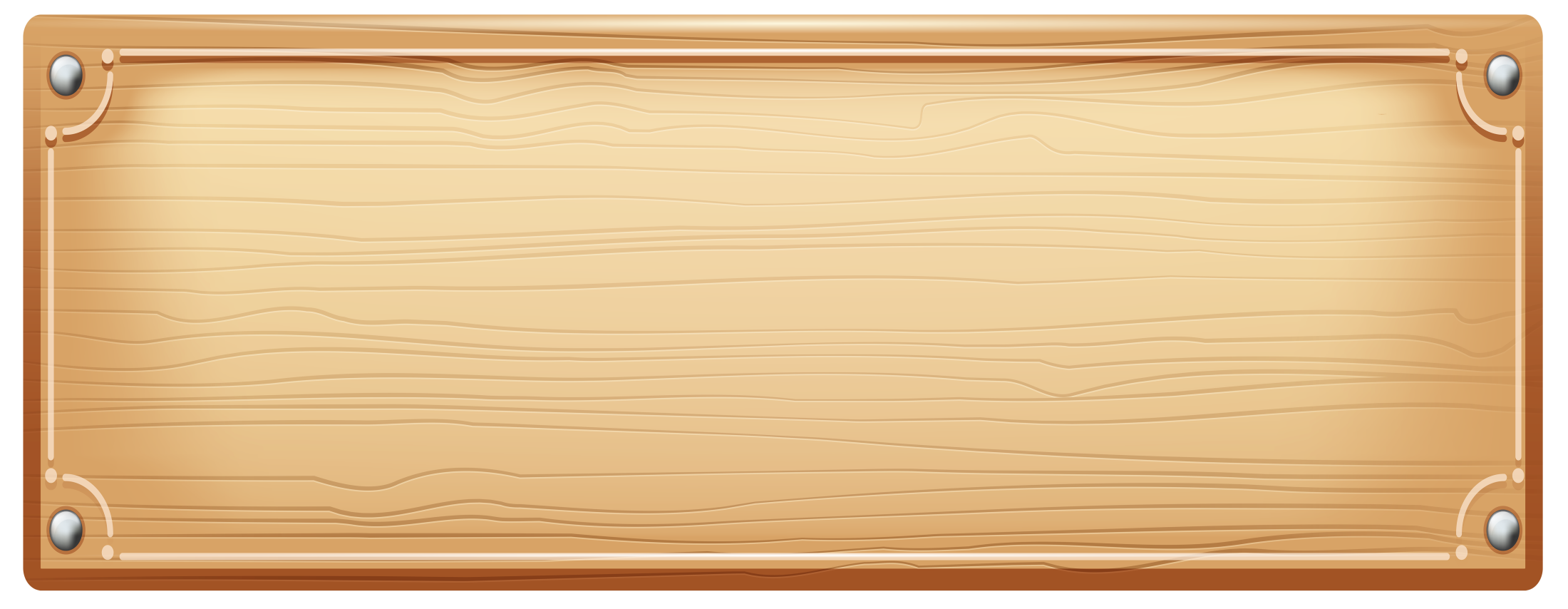 Задачи
 Развивать общедоступные информационные ресурсы в качестве инструментов деятельности учеников и учителей.
 Дать базовые знания в области искусства, чтобы развивать учеников художественно и эстетически.
 Создать условия для повышения кадрового потенциала педагогических работников предметной области «Искусство».
 Создать учебно-методические материалы нового поколения, чтобы развивать самостоятельную творческую работу обучающихся, использовать мультимедийные технологии, современные средства диагностики достижений результатов учеников
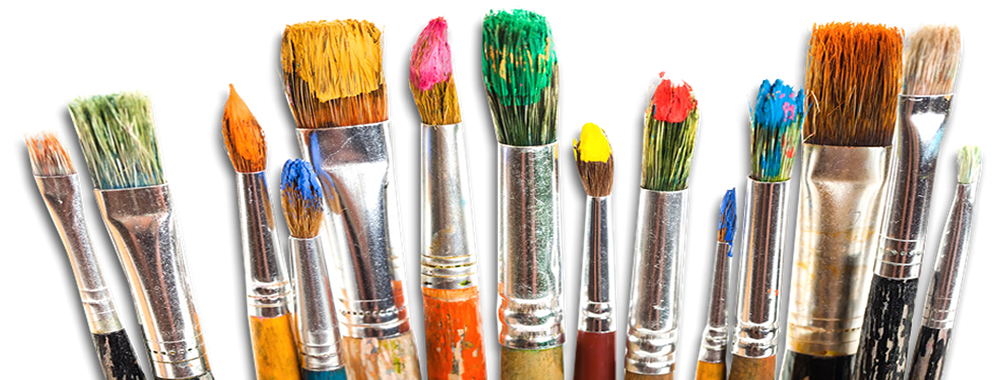 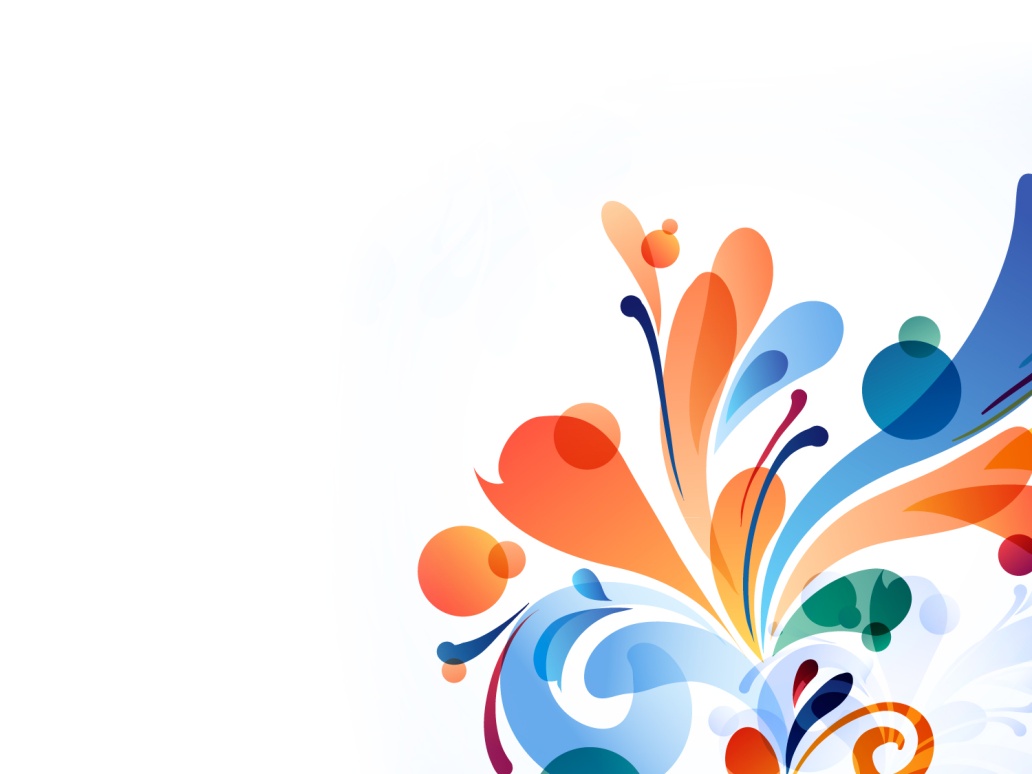 Особенности концепции
Определить оптимальное соотношение объема теоретического материала 
и самостоятельной деятельности учеников, 
для этого расширить вариативность выбора видов творческой деятельности с учетом интересов учеников
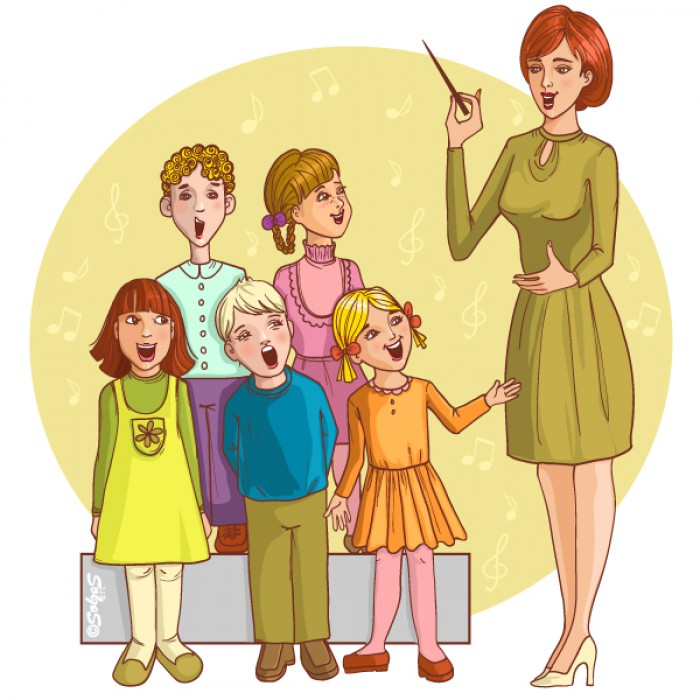 Учитывать этнокультурные и национальные особенности региона при разработке учебно-методических материалов по предметам «Музыка», «Изо», «МХК»
Усовершенствовать систему олимпиад по предметам«Музыка», «ИЗО», «МХК»
Основные проблемы преподавания
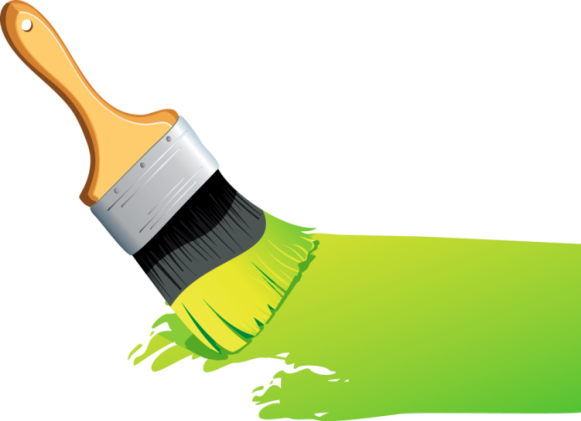 Проблемы мотивационного характера
1. Не адаптирован фундаментальный уровень образовательных методик к новым формам искусства.
2. Есть расхождение между эталонами искусства, которым ученики хотят соответствовать, и недостатком их умений
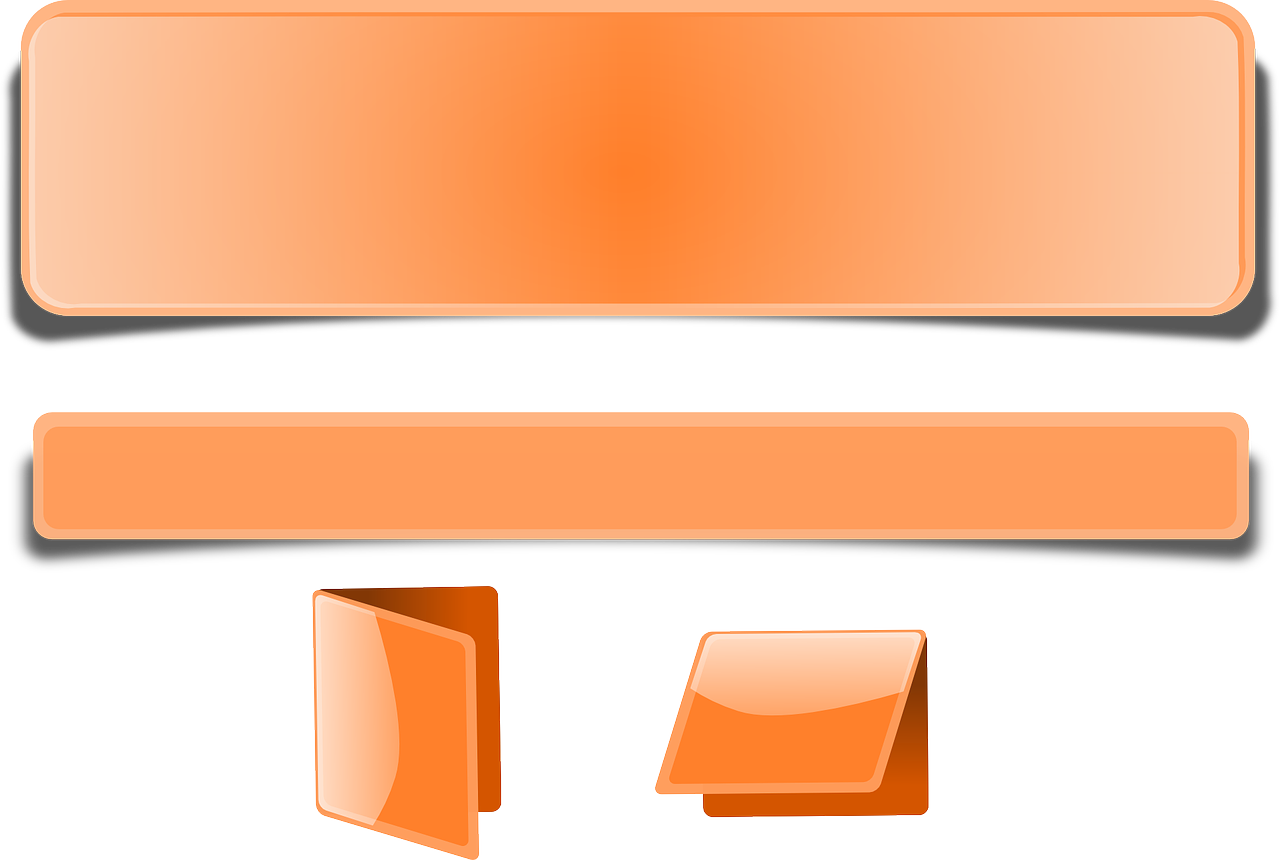 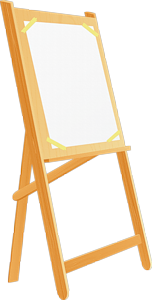 Проблемы содержательного характера
1. Недостаточно внедрили информационно-коммуникационные технологии.
2.  Недостаточное количество учебного времени в программах для творческой проектной деятельности учеников на основе системно-деятельностного подхода.
3. Не используется потенциал внеурочной деятельности в части развития деятельности школьных музыкальных, драматических кружков, организации выставок.
4. содержание  образовательных  программ не отражает потенциал этнокультурных особенностей региона на всех уровнях общего образования
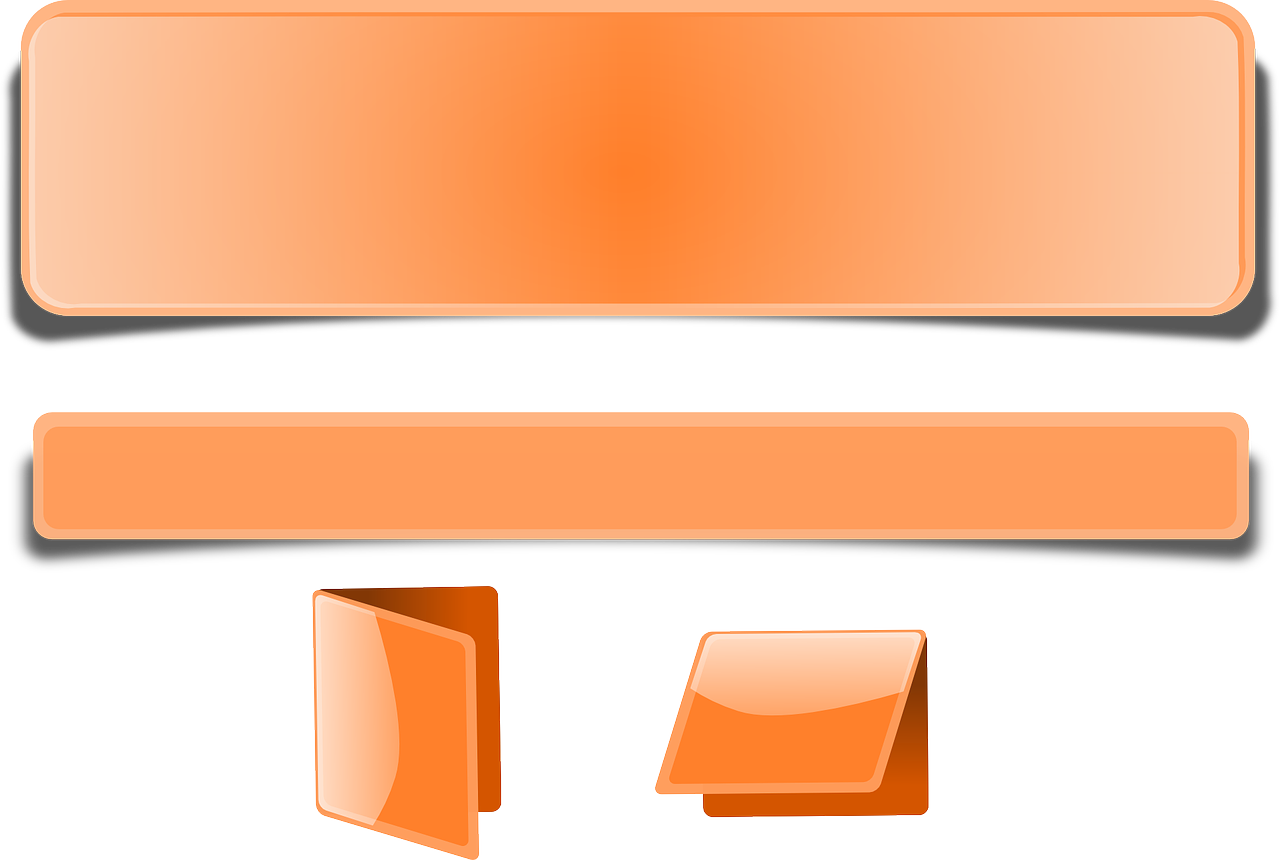 Основные проблемы преподавания
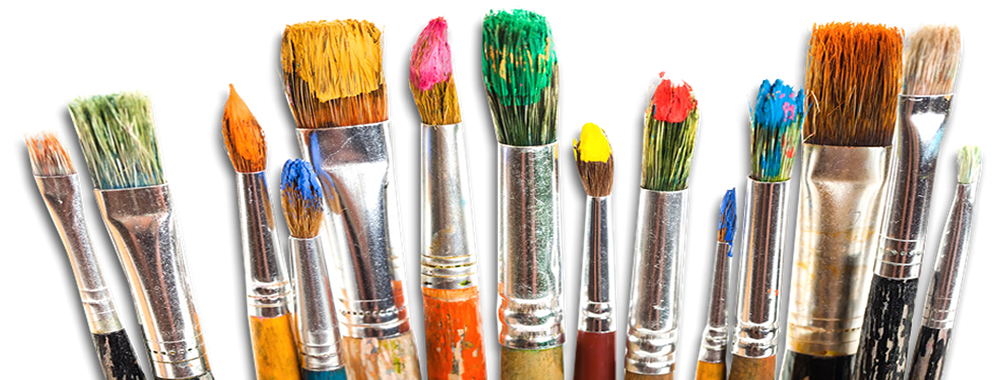 Олимпиада проводится в 4 этапа.  Организаторами   этапов Олимпиады являются:
школьный этап - образовательные организации     (8 октября);
 муниципальный этап - органы местного самоуправления муниципальных районов и городских округов в сфере образования                         ( 1 ноября);
  региональный этап - органы исполнительной власти субъектов Российской Федерации, осуществляющих управление в сфере образования    (15 февраля);
  заключительный этап - Федеральное агентство по образованию (с 21 - 27 апреля).
Количественные данные по школьному этапу ВсОШ Кировская область
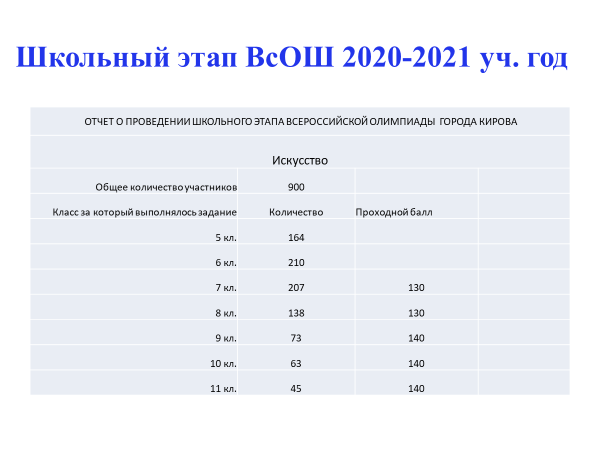 Организация проведения 
муниципального этапа Олимпиады
Количественные данные по муниципальному этапу ВсОШ по Искусству (МХК)(город Киров)
Муниципальный этап г. Киров
Муниципальный этап
Муниципальный этап Олимпиады -  1 ноября 2020 года для учащихся 7 – 11 классов.
На базе образовательных учреждений города Кирова и Кировской области;
Начало  Олимпиады - в 10:00 часов. 
Начало регистрации - в 09:00 часов. Регистрация - в 09:45.
Продолжительность олимпиады для 7-8 классов составляет         2,5 астрономических часа (150 минут),  для 9, 10, 11 классов – 3 астрономических часа (180 минут).
Дата, время и место процедуры показа работ  озвучены перед началом олимпиады. Показ работ участников олимпиады – 5 ноября. Апелляция – 6 ноября.
Победители и призеры Олимпиады определяются жюри в соответствии с установленной квотой (не более 45%).
Окончательные результаты участников фиксировались в итоговой таблице (ранжированный список участников).
Региональный этап
1) Дата проведения: 15 февраля 2021 года.

2) Место проведения:
КОГАОУ ДО «Центр дополнительного образования одаренных школьников»                                                 (г. Киров, Октябрьский проспект, 87а).

3) Общее количество участников: 65.

4) 3 победителя, 26 призеров.
Порядок проведения этапов (организация этапов ВсОШ)
Управление образования, 
Отдел образования района, 
Департамент образования администрации 
города Кирова
Министерство образования Кировской области
 Издает  Приказ о подготовке и проведении этапа всероссийской олимпиады школьников. 
 Утверждает организационно-технологические модели проведения олимпиады.
Организационно-технологические модели (ОТМ)
Требования к организации олимпиады;
 Регламент проведения олимпиады;
 дата, время и место проведения;
 Порядок показа  Олимпиадных заданий и анализ выполненных работ;
 Порядок подведения итогов;
 Образец инструкции для участников олимпиады;
 Образец заявления родителя на обработку персональных данных.
Учебники
Федеральный перечень учебников, рекомендованных  к использованию при реализации программ         общего образования

http://www.fpu.edu.ru/fpu/
Повышение квалификации педагогов общеобразовательных учреждений
с 16.11.20 по 28.11.20  - «Совершенствование профессиональной компетентности учителя музыки в условиях реализации ФГОС»;
с 15.03.21 по 20.03.21  - «Современные аспекты преподавания изобразительного искусства в условиях реализации ФГОС»;
с 26.10.21 по 31.10.21 - «Современные аспекты преподавания изобразительного искусства и музыки в условиях реализации ФГОС».
Вебинары
10.12.20 г.    -                                           «Использование современных педагогических технологий                               в преподавании учебного предмета Изобразительное искусство»
Олимпиады
Всероссийский педагогический конкурс «Предметно-методическая олимпиада работников образовательных организаций» 

1) 02.11.20 по 15.12.20 гг.;
2) 21.02.21 по 15.05.21 гг.
Количество участников
«Изобразительное искусство» –  
6 человек                                                    (3 призера, 1 победитель)

«Музыка» –  8 человек                           (4 призера, 1 победитель)
Конкурсы
1) Областной Конкурс творческих работ «Удивительный мир космоса», посвящённый 60-летию первого полёта человека в космос –    с 18 февраля по 01 апреля 2021 г.;  
2) Областной фестиваль-конкурс творческого мастерства «Вятское узорочье» -               апрель-сентябрь 2021 г.
Банк педагогического опыта
Банк педагогического опыта –                                   это система фиксирования, классификации, хранения, поиска, получения и распространения информации о педагогическом опыте, удовлетворяющем критериям актуальности, новизны, стабильности результатов в течении не менее трех лет.
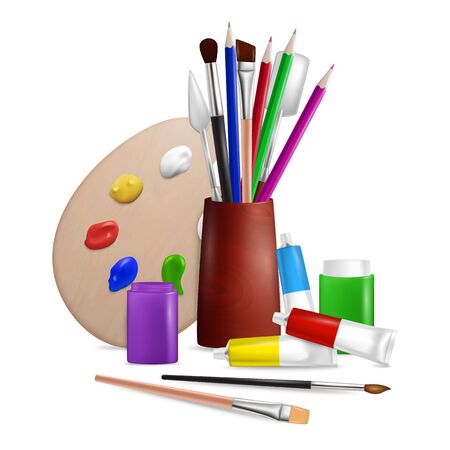